ỦY BAN NHÂN DÂN QUẬN LONG BIÊN
TRƯỜNG MẦM NON NẮNG MAI
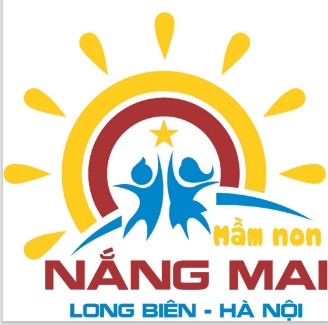 LQVT: So sánh nhóm đối tượng có số lượng trong phạm vi 5
1. Ôn nhận biết số lượng trong phạm vi 5
- Các con hãy tìm những đồ vật nào có số lượng là 5
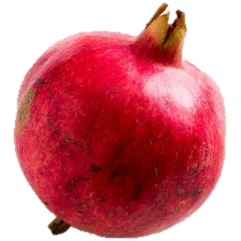 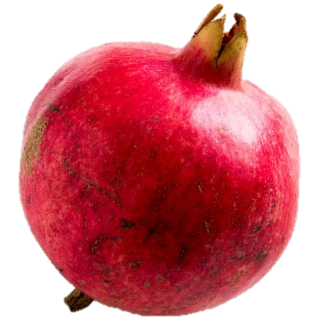 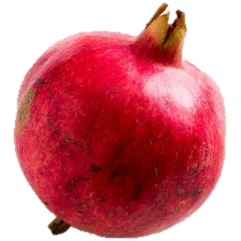 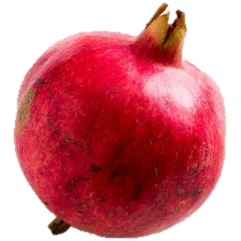 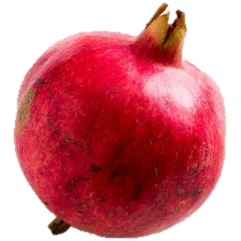 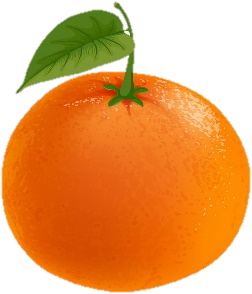 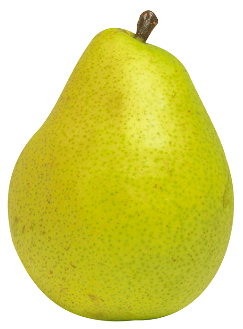 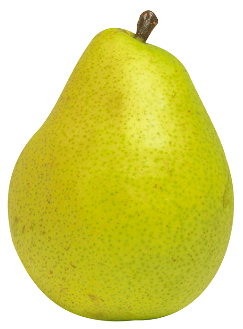 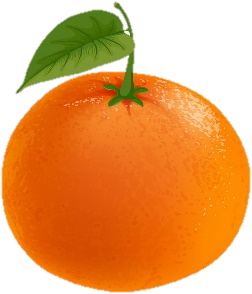 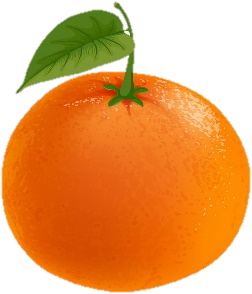 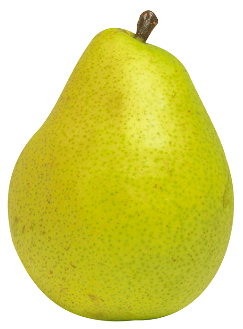 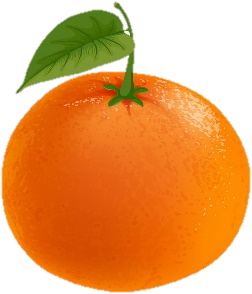 Các con hãy tìm những đồ vật nào có số lượng là 5
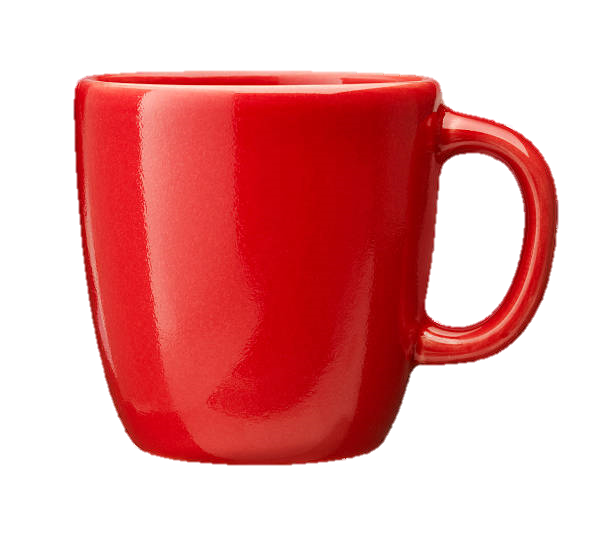 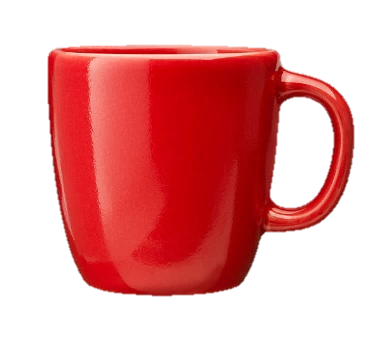 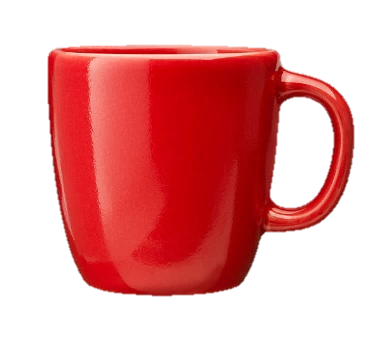 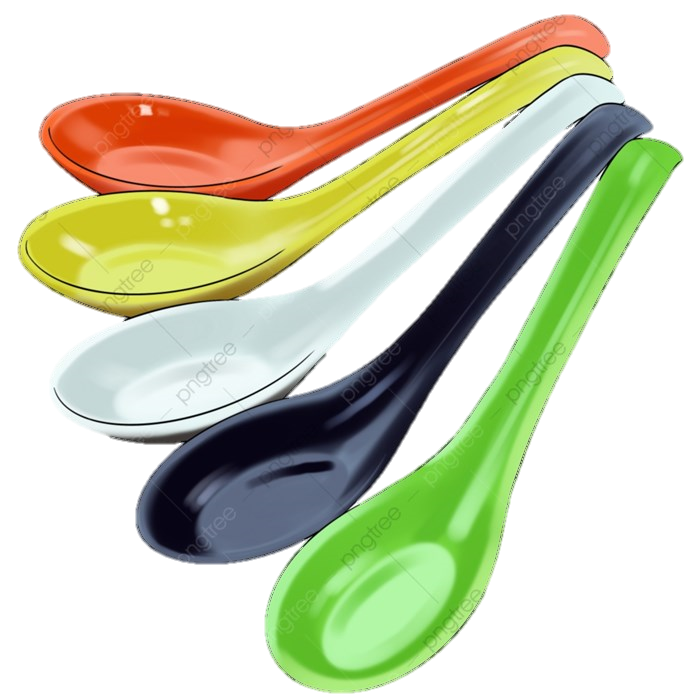 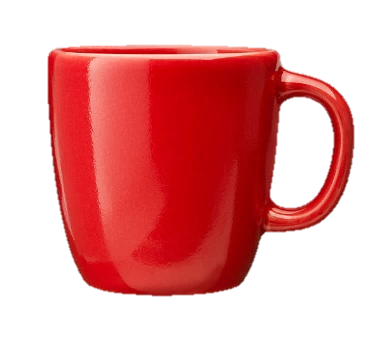 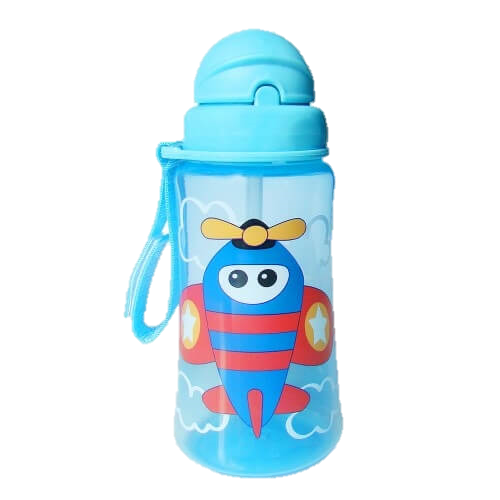 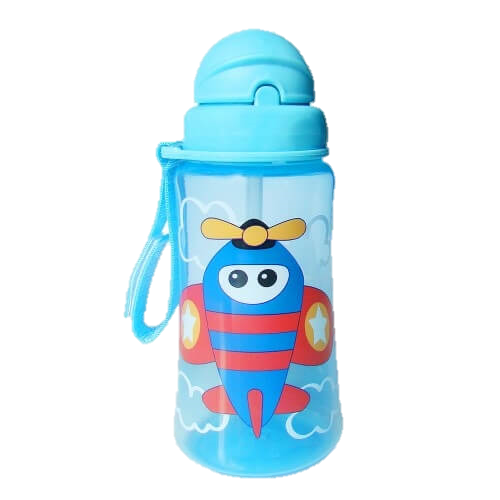 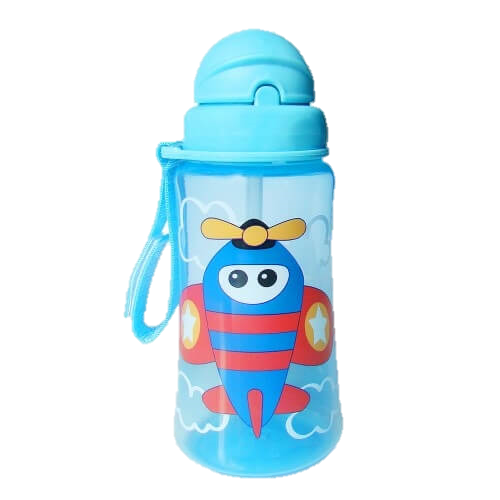 Các con hãy tìm những đồ vật nào có số lượng là 5
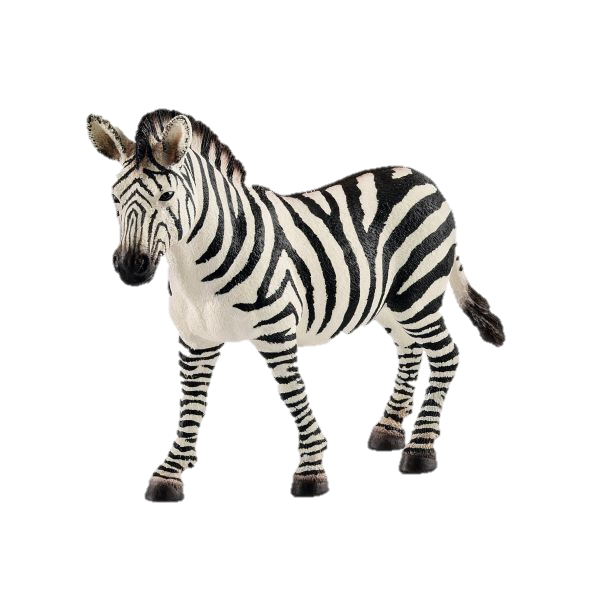 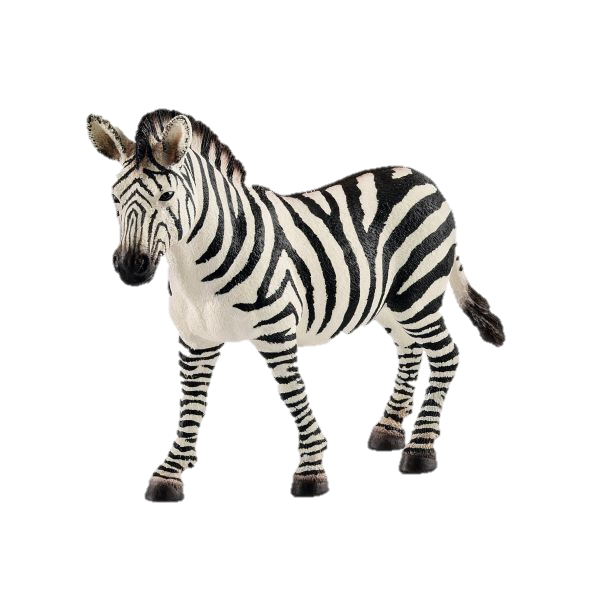 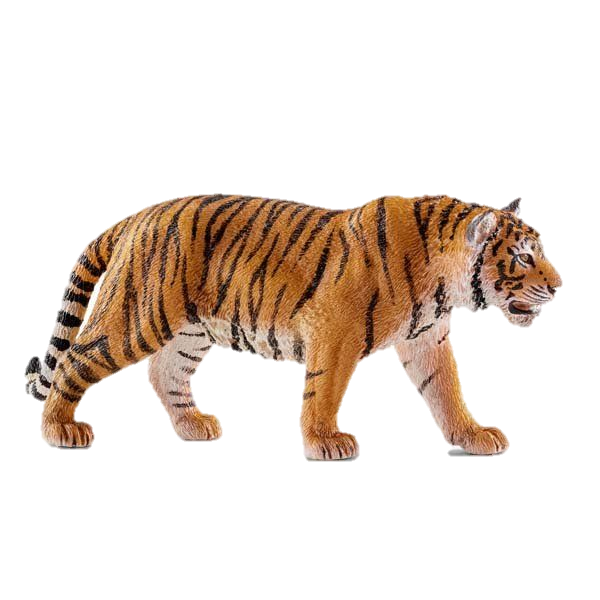 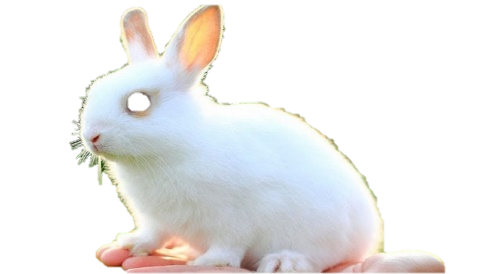 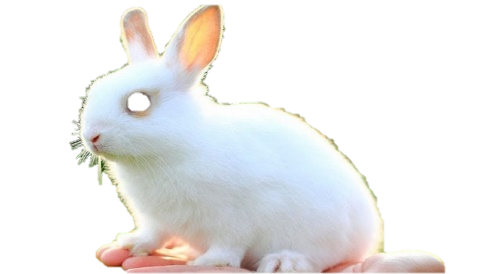 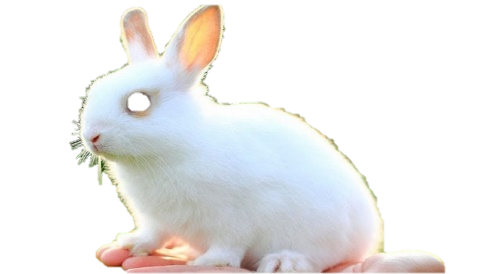 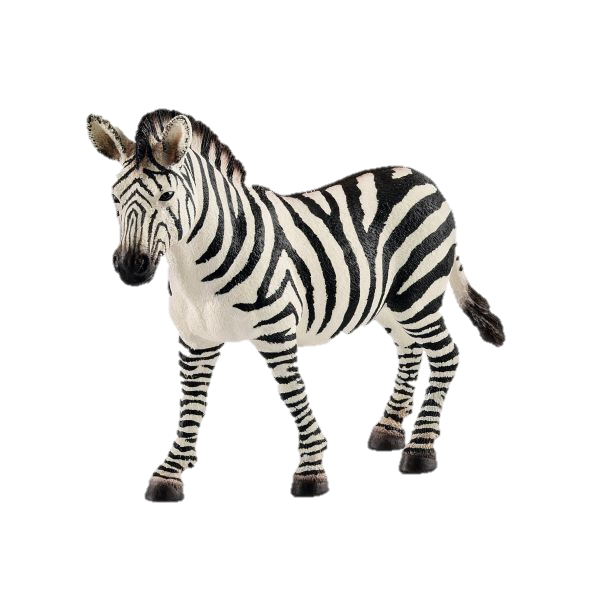 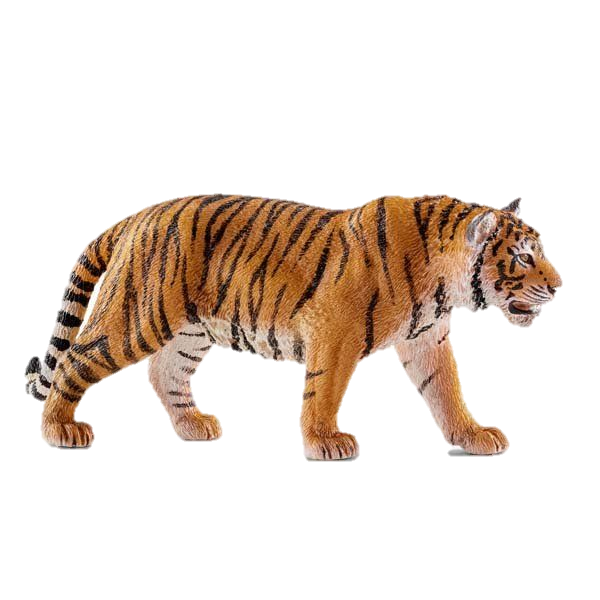 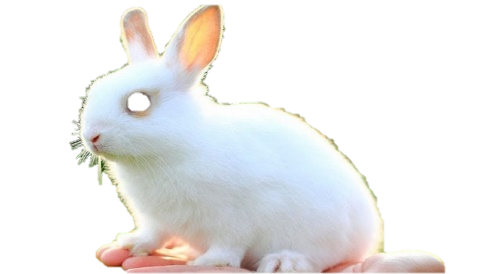 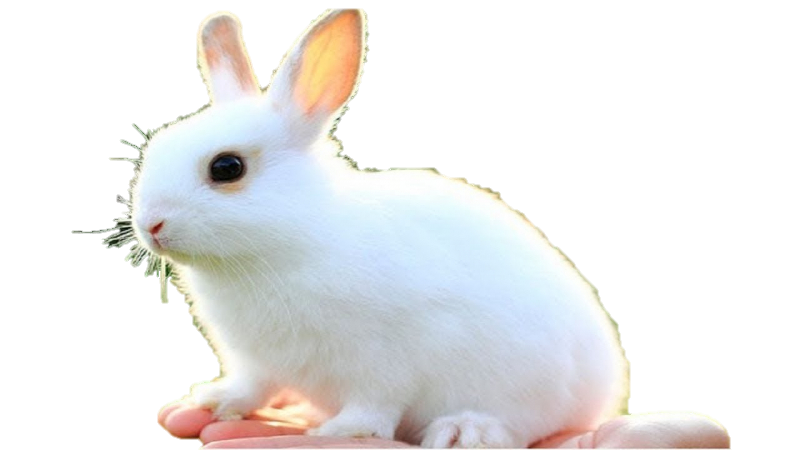 2. So sánh nhóm đối tượng có số lượng trong phạm vi 5
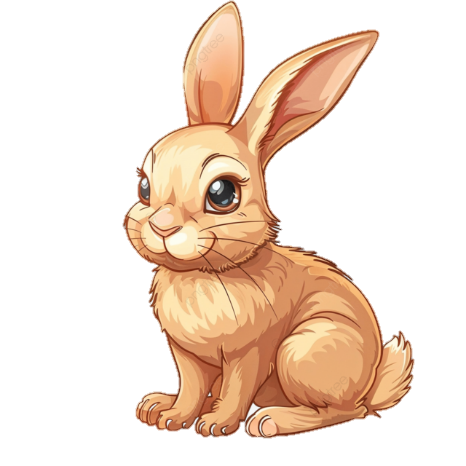 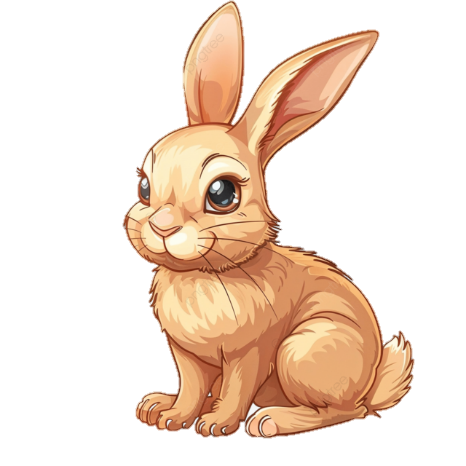 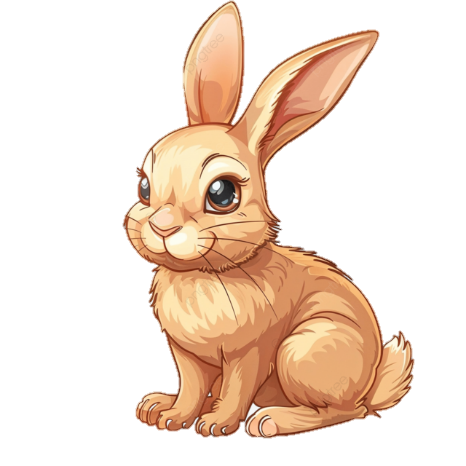 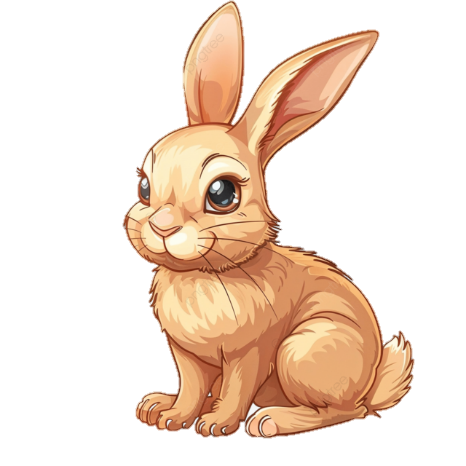 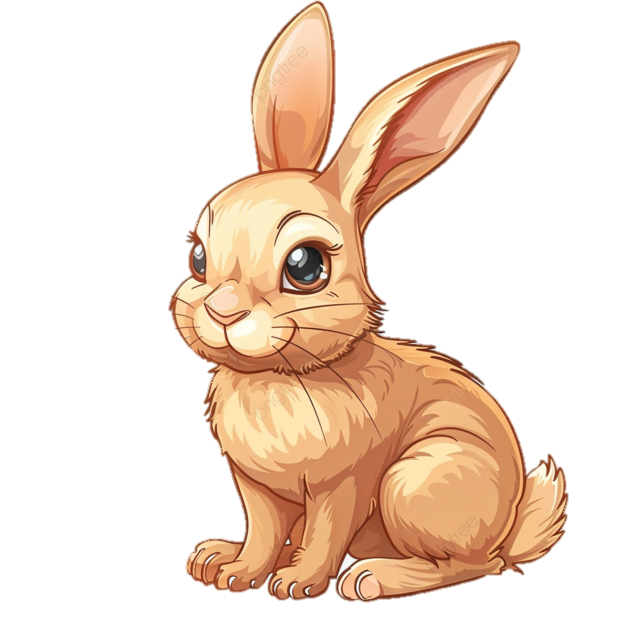 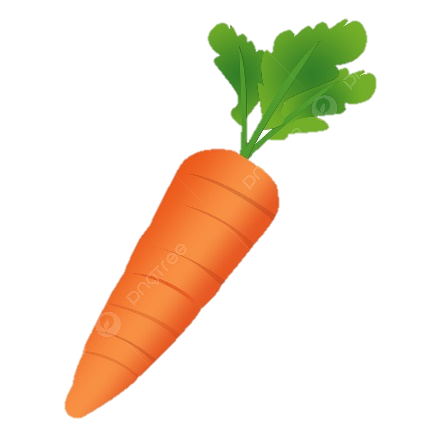 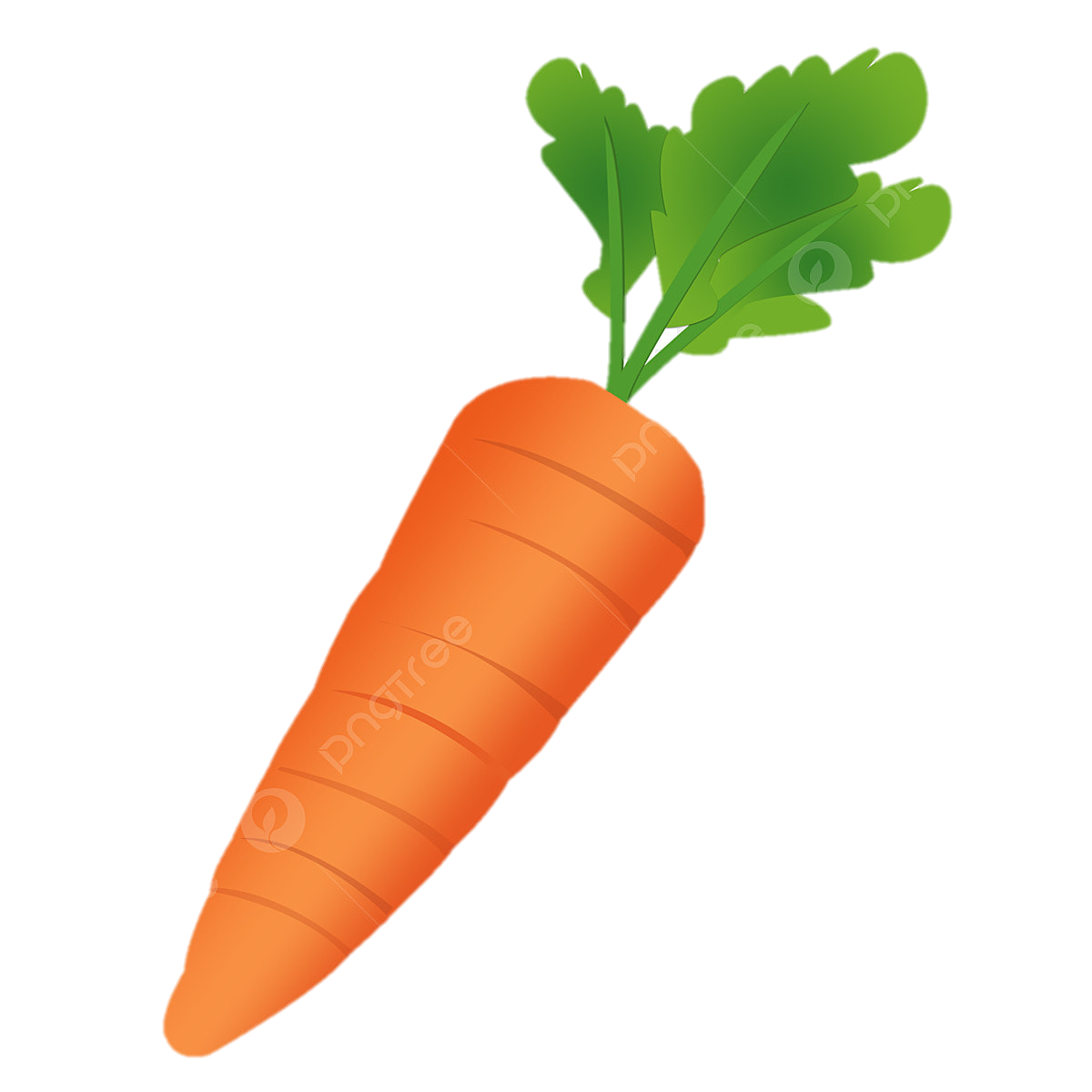 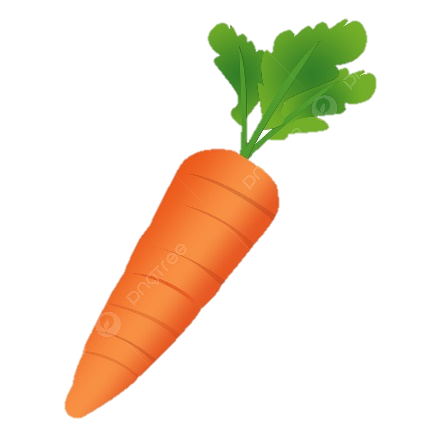 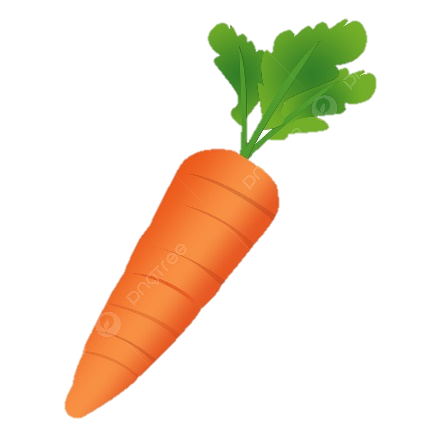 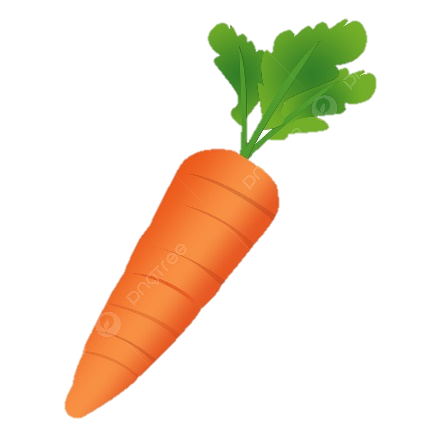 2. So sánh nhóm đối tượng có số lượng trong phạm vi 5
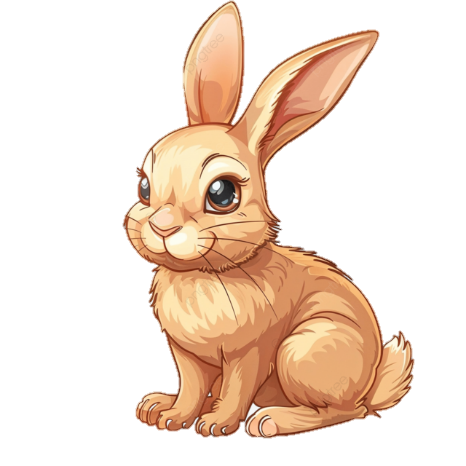 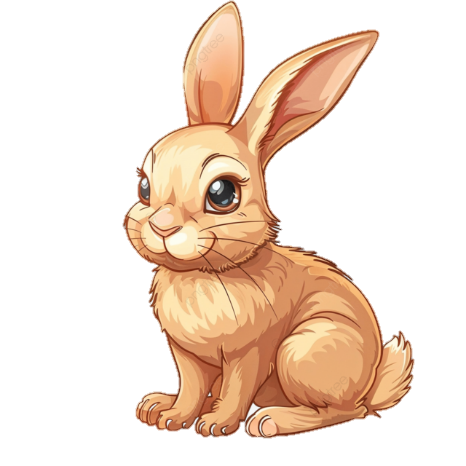 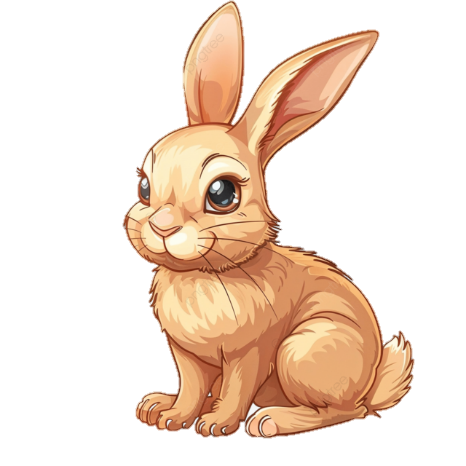 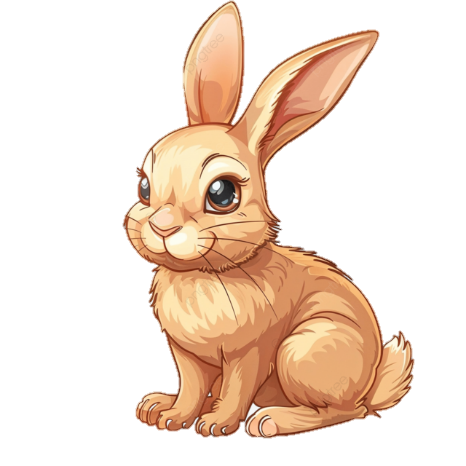 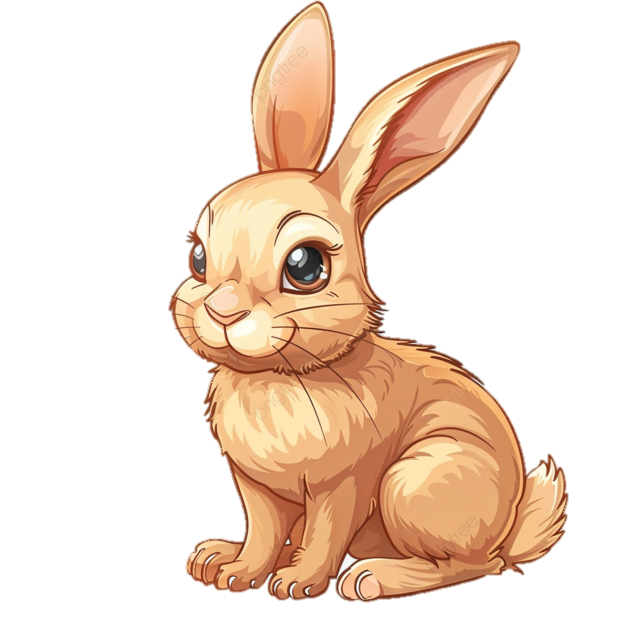 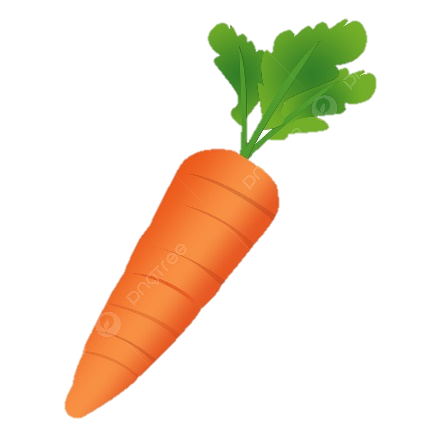 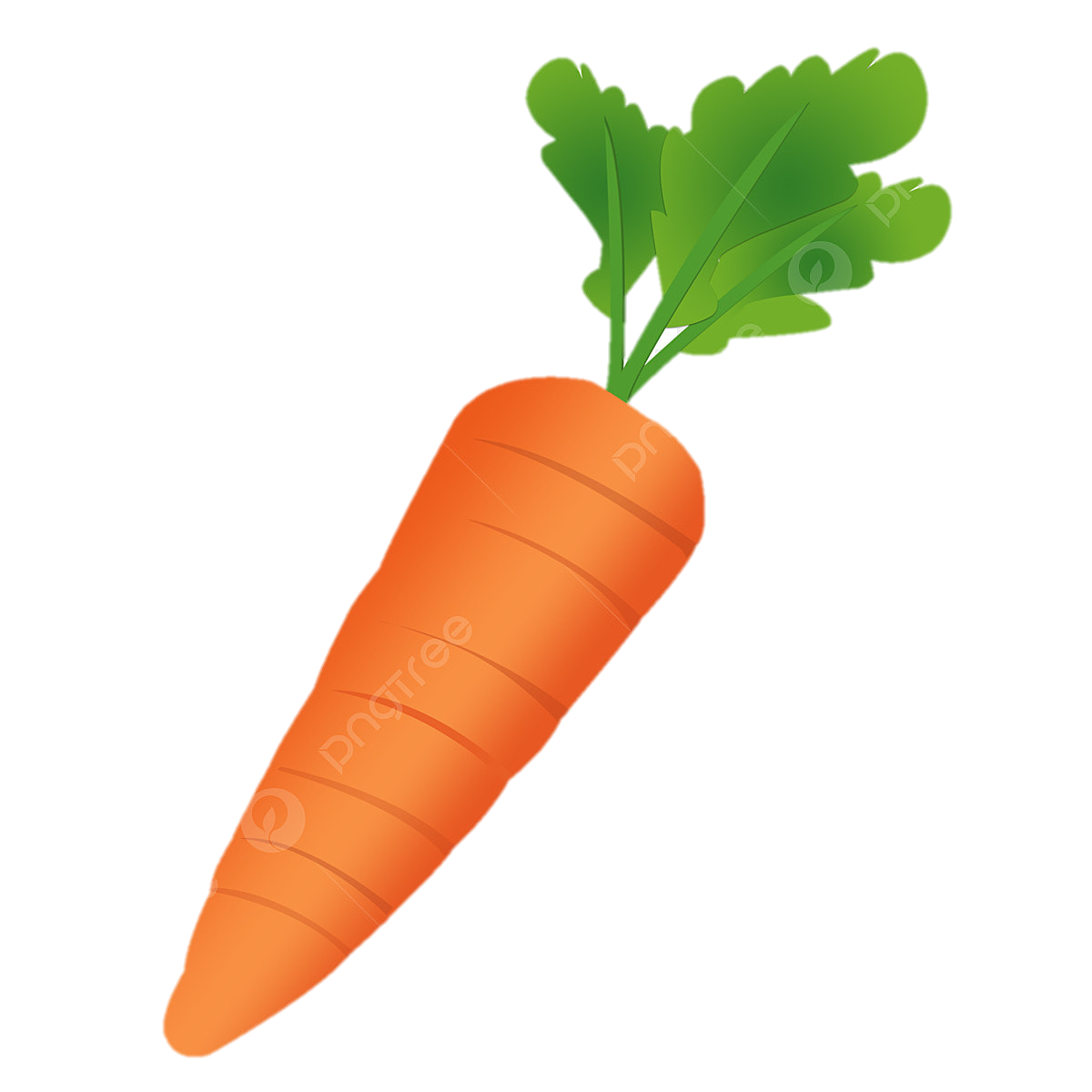 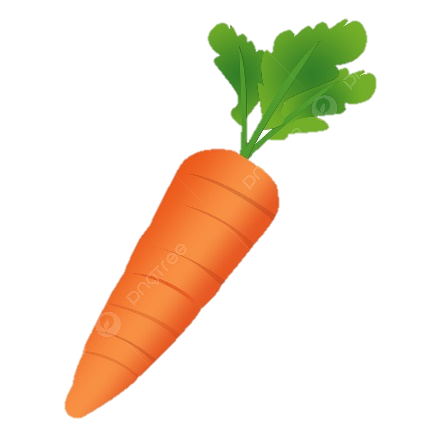 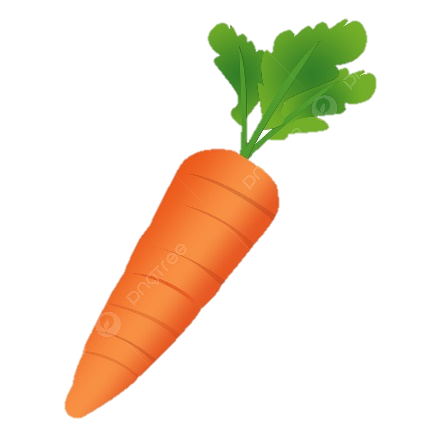 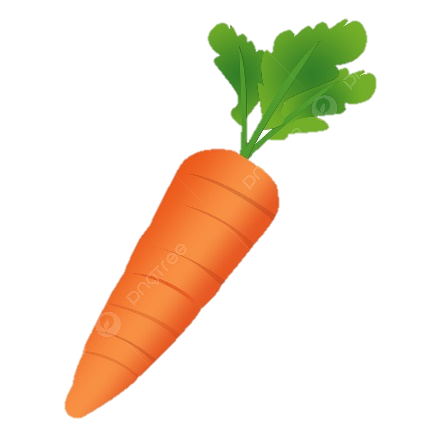 Trò chơi:
THỬ TÀI CỦA BÉ
Bé hãy thêm vào cho đủ số lượng là 5
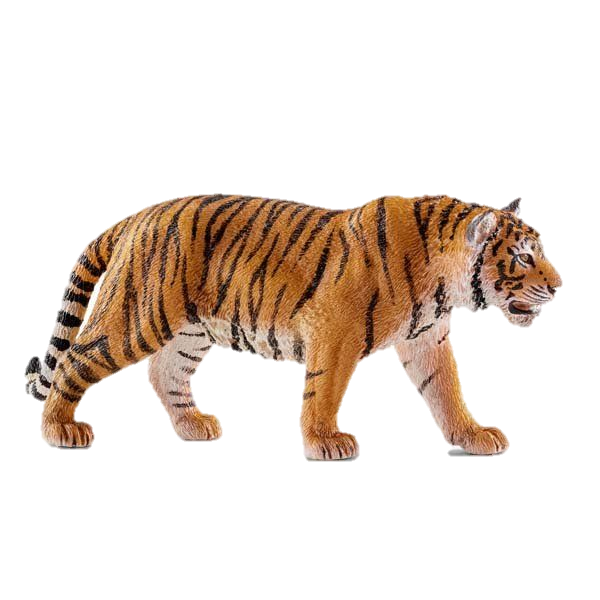 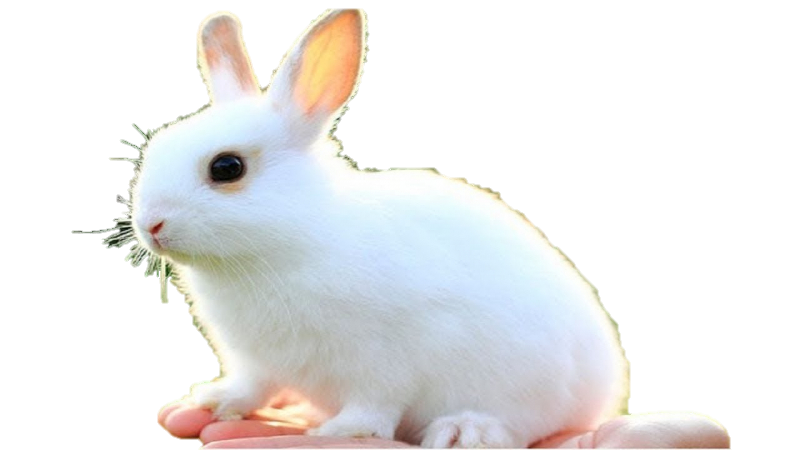 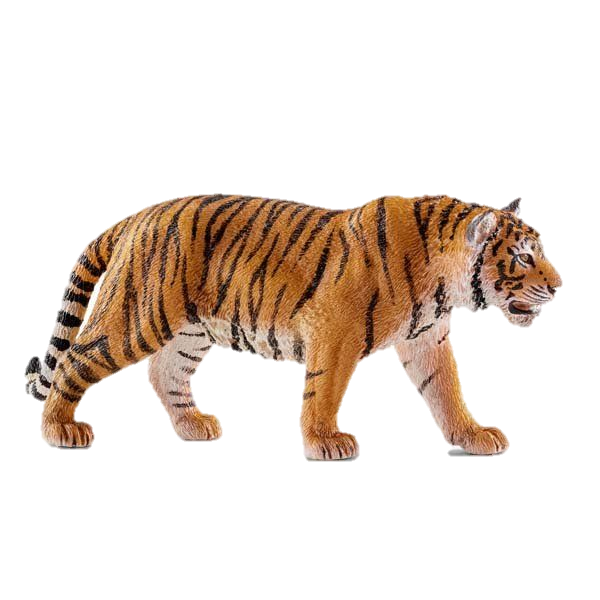 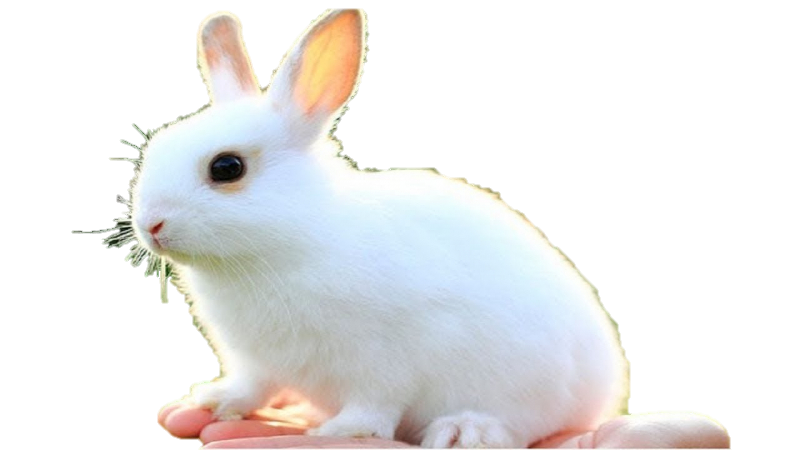 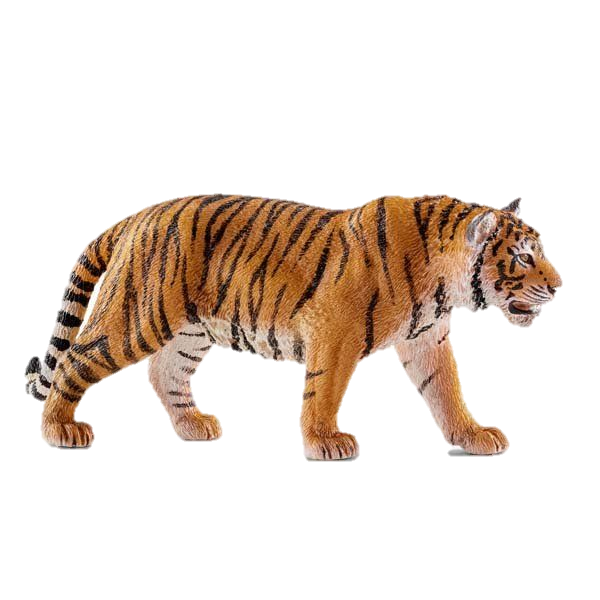 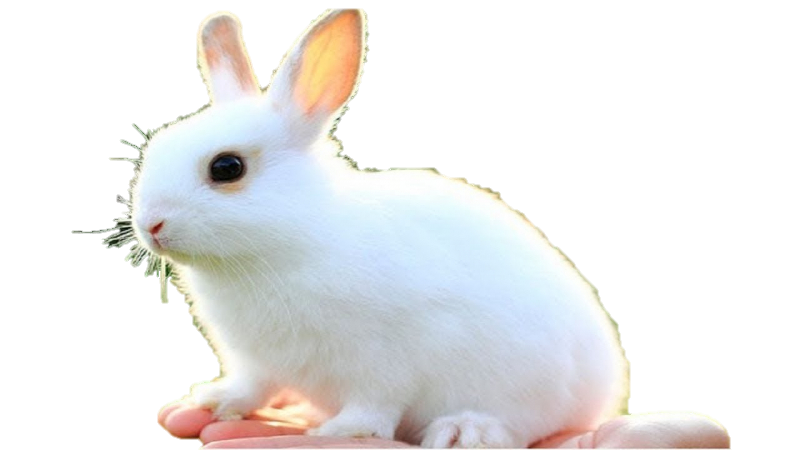 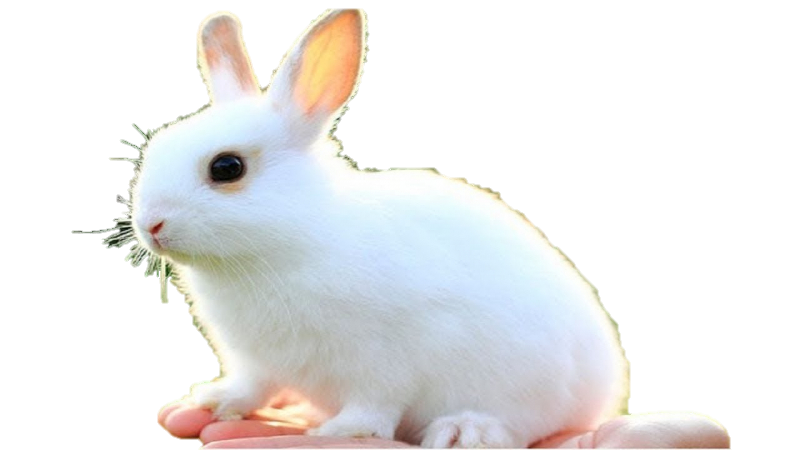 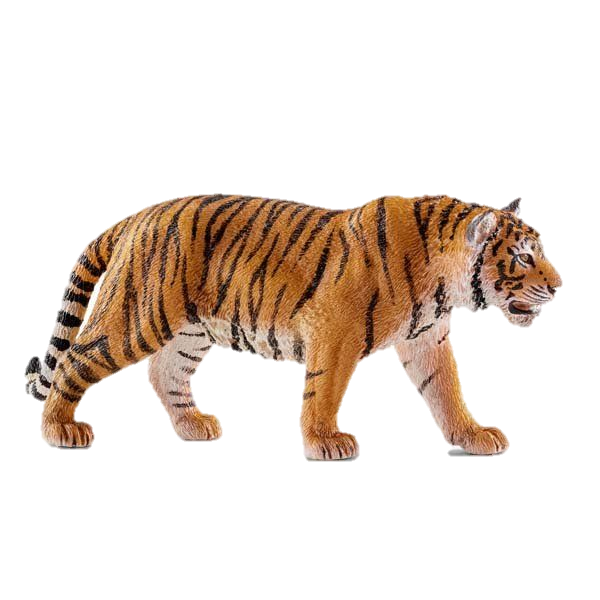 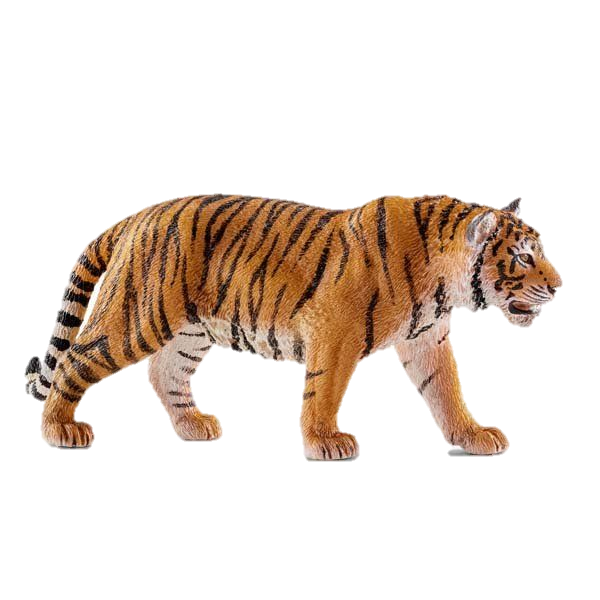 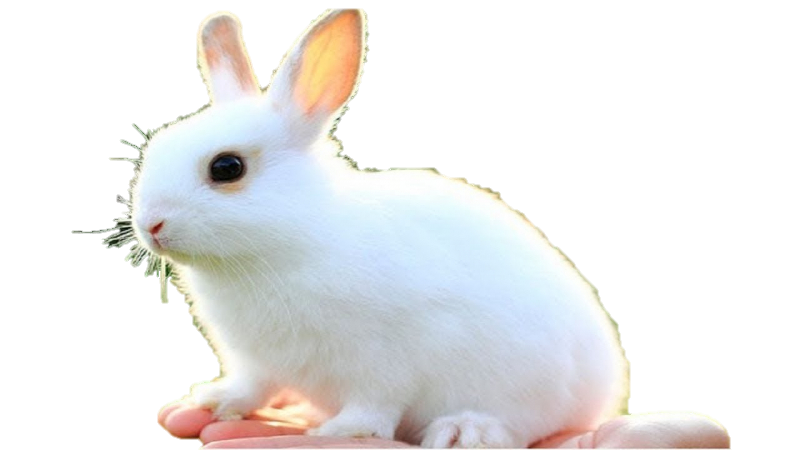 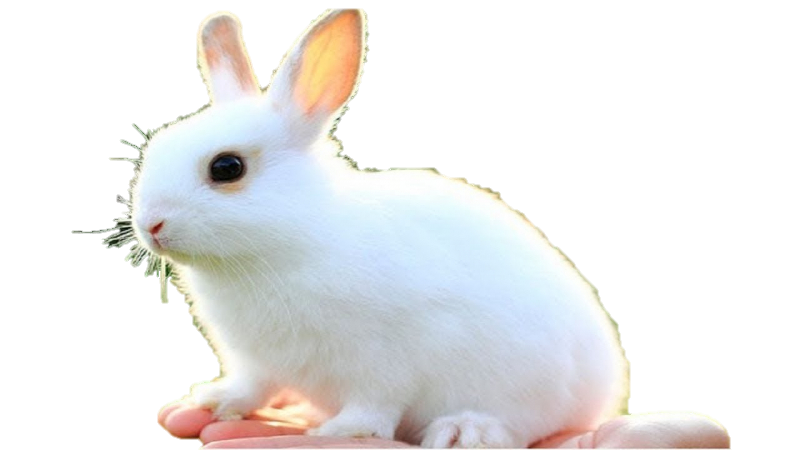 Bé hãy thêm vào cho đủ số lượng là 5
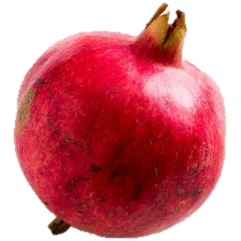 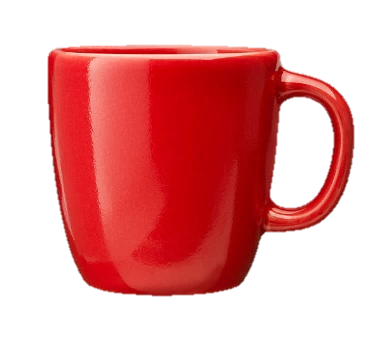 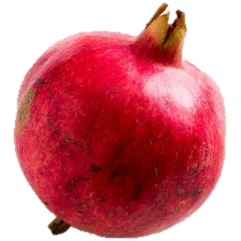 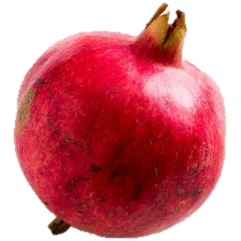 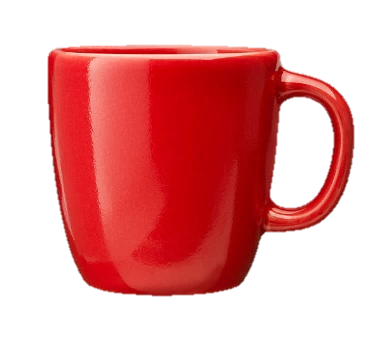 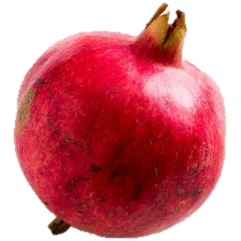 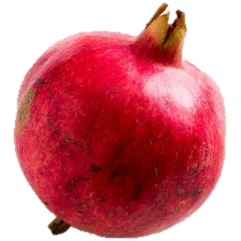 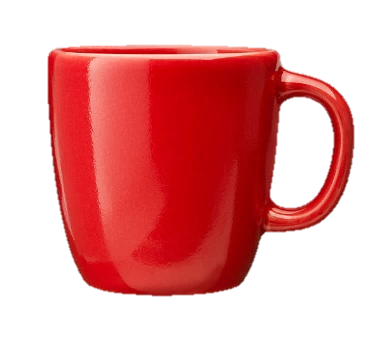 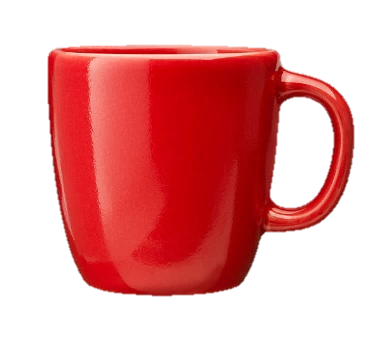 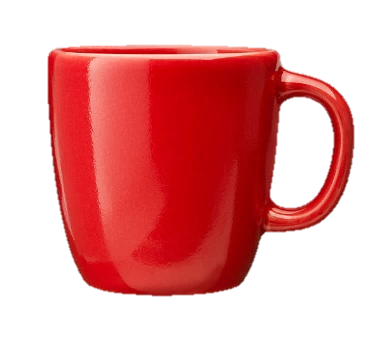 Bé hãy thêm vào cho đủ số lượng là 5
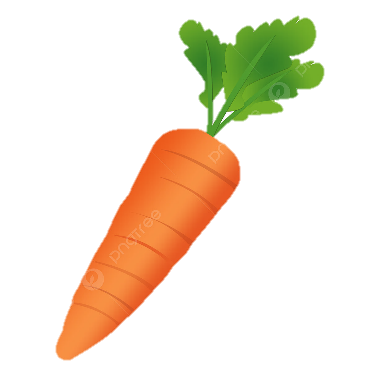 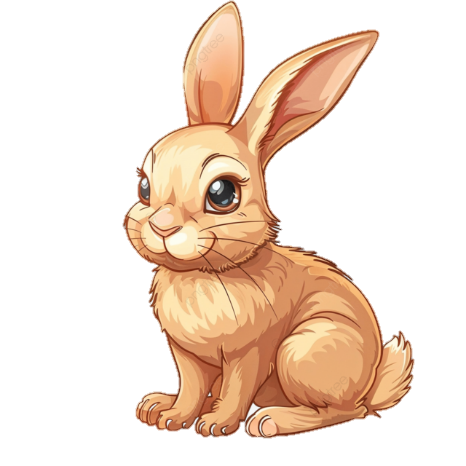 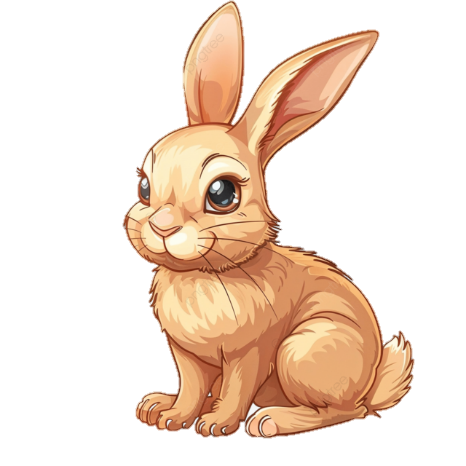 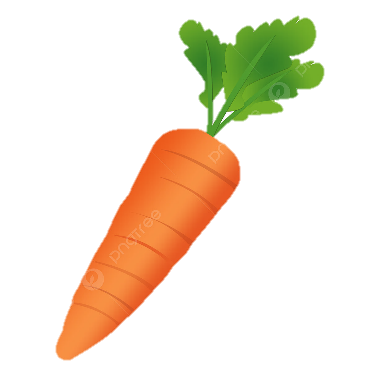 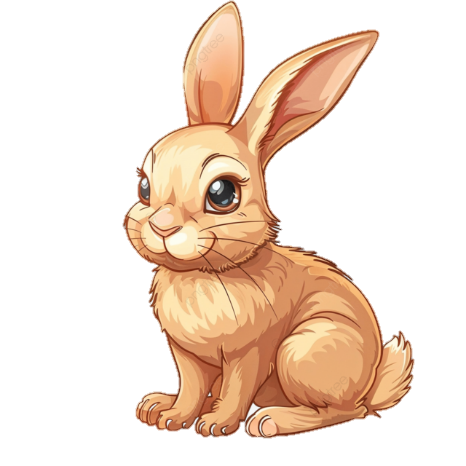 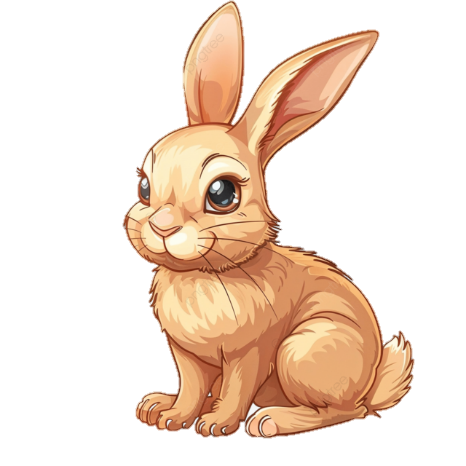 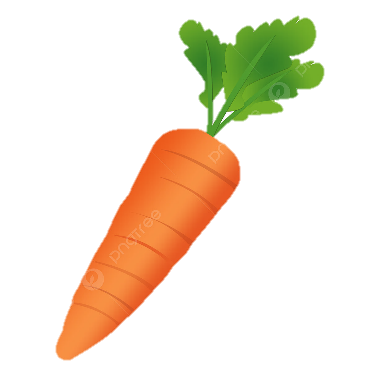 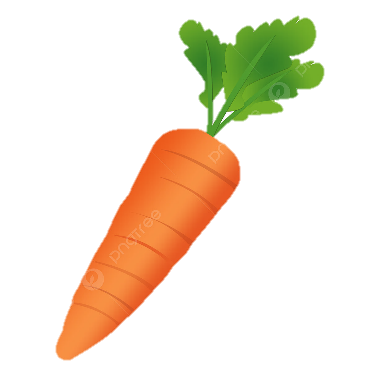 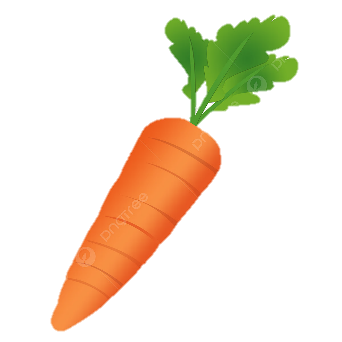 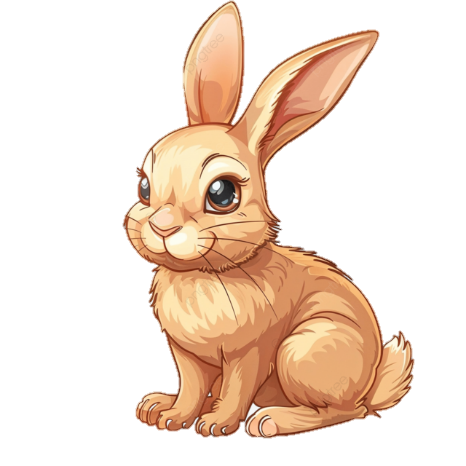 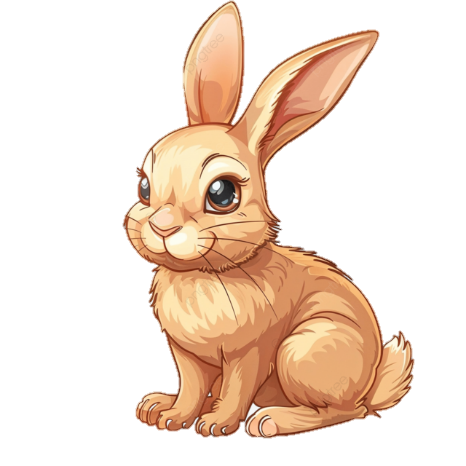